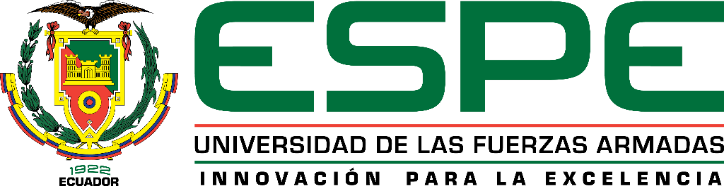 DEPARTAMENTO DE CIENCIAS ECONÓMICAS, ADMINISTRATIVAS Y DE COMERCIOTRABAJO DE TITULACIÓN, PREVIO A LA OBTENCIÓN DEL TÍTULO DE INGENIERÍA EN ADMINISTRACIÓN TURÍSTICA Y HOTELERA
LA IMAGEN TURÍSTICA DE LA CIUDAD DE AMBATO, PARA FOMENTAR UNA CULTURA EN EDUCACIÓN BÁSICA
Andrés Villagrán
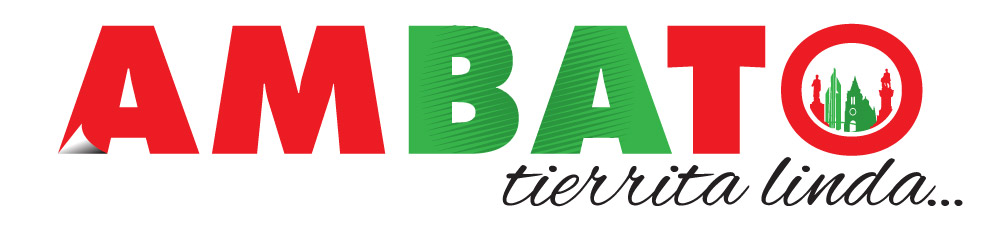 22 agosto 2017
“El problema (con el turismo) no es crecer económicamente, sino hacerlo sin tomar en cuenta el enorme impacto que tienen nuestras actividades en el ecosistema que nos rodea”. -Alejandro Legorreta González.

 “El turismo tiene como objetivo la construcción de mejores personas y no de mejores fortunas”. -Sergio Rodríguez Abitia.


“Cuando conectamos la educación con el turismo, estamos uniendo dos fuerzas que pueden hacer de este mundo, un lugar mejor”. -Taleb Rifai (OMT).
INTRODUCCIÓN
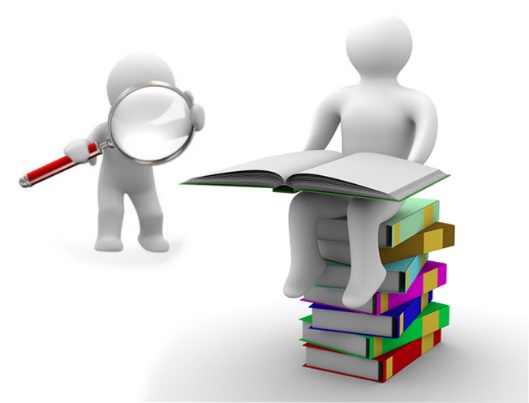 OBJETIVOS
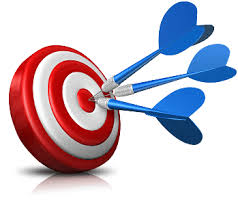 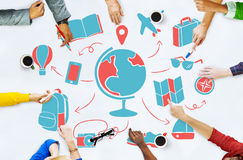 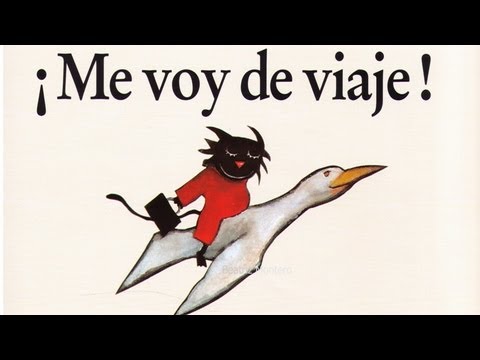 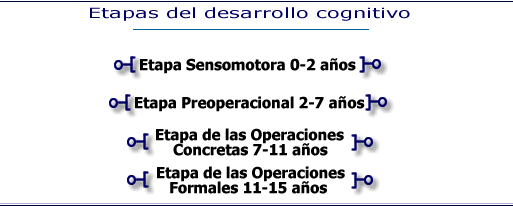 COBERTURA DE LA UNIDADES DE ANÁLISIS
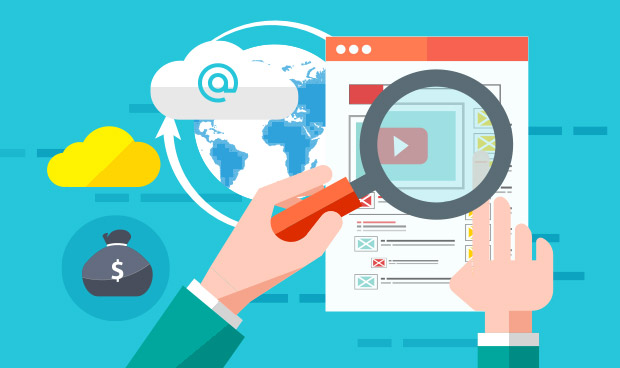 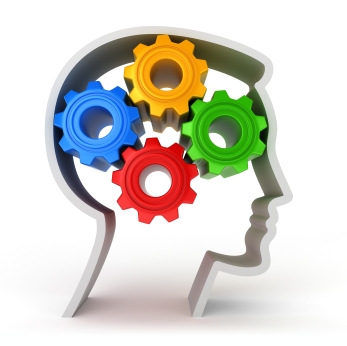 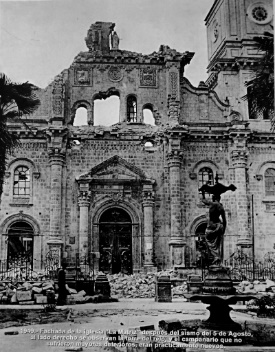 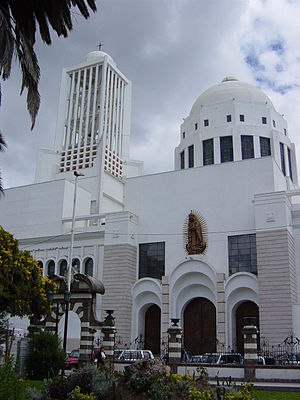 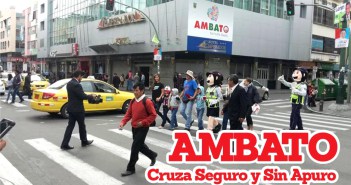 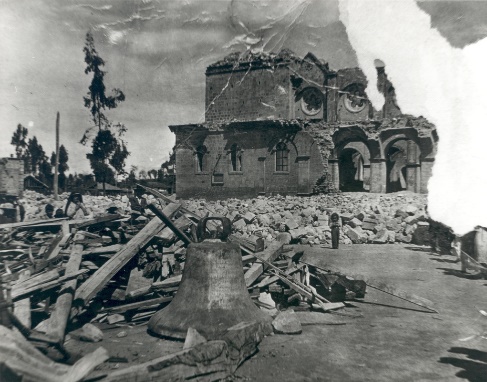 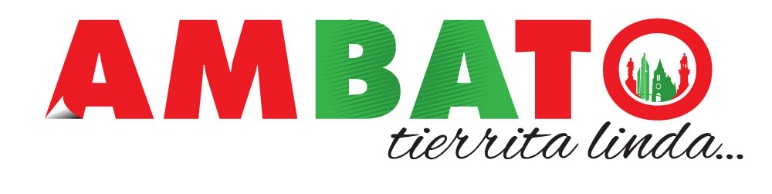 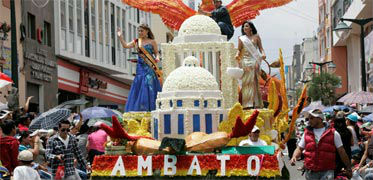 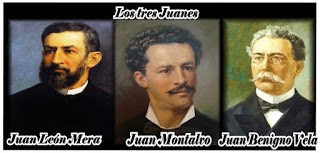 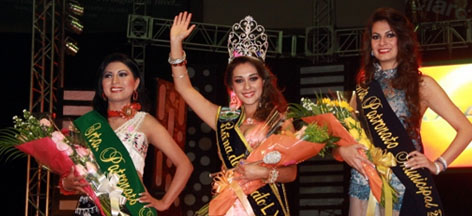 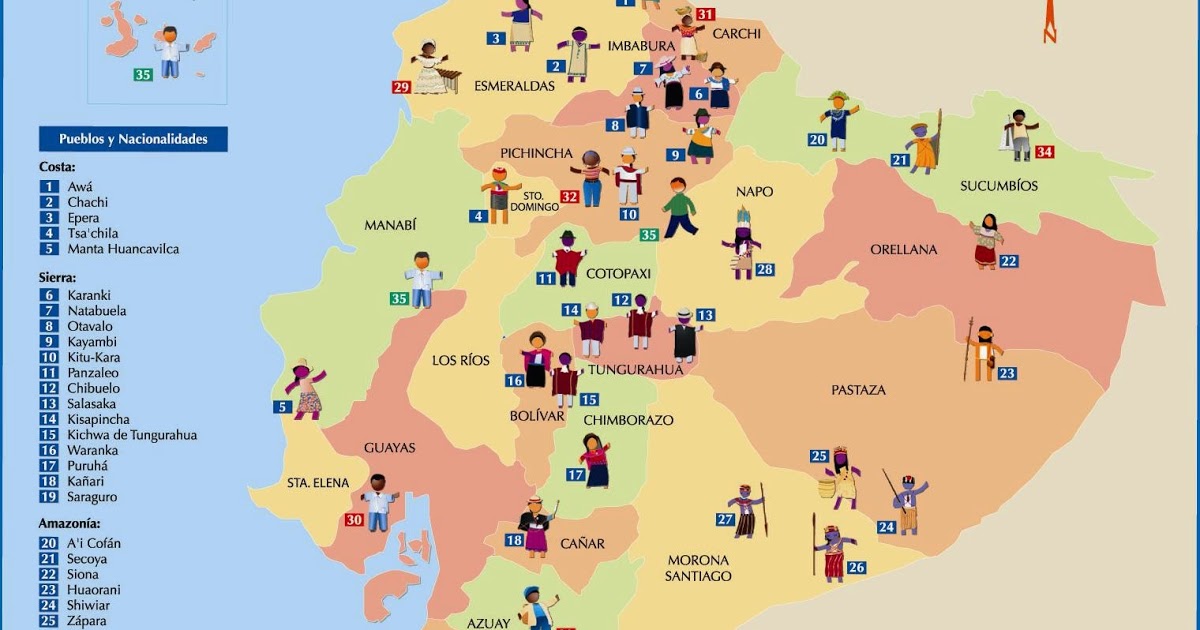 FÓRMULA DEL DESTINO TURÍSTICO
VM=P.G-P. E
Teoría del Valor de Marca (Hankinson, 2004). 
Se establece 4 funciones:
Cómo comunicador, entidad perceptible, potenciadores de valor y relaciones.
INFORMACIÓN CIUDAD DE AMBATO
Información general:
Extensión: 46.5 km2
Clima: templado seco
Temperatura: entre 12.5 y 22 grados centígrados
Altitud: Entre los 2577 y 3210 msnm
Día de feria: Lunes
División política:
Parroquias urbanas: Atocha - Ficoa, Celiano Monge, Huachi Chico, Huachi Loreto, La Matriz, La Merced, La Península, Pishilata y San Francisco.
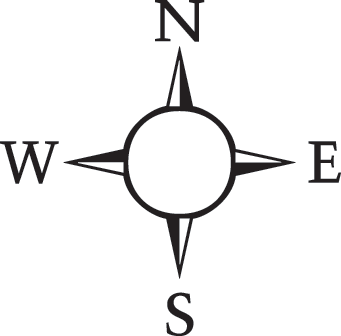 LEGADO HISTÓRICO
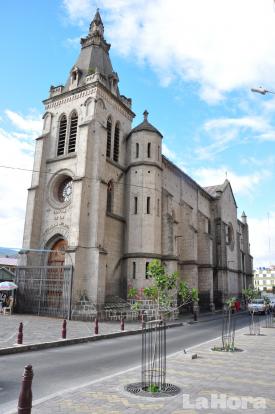 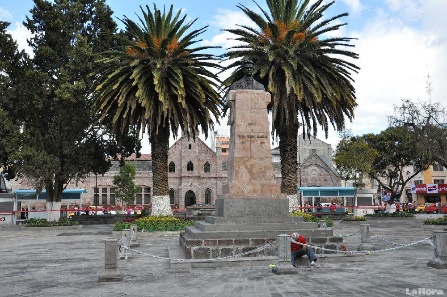 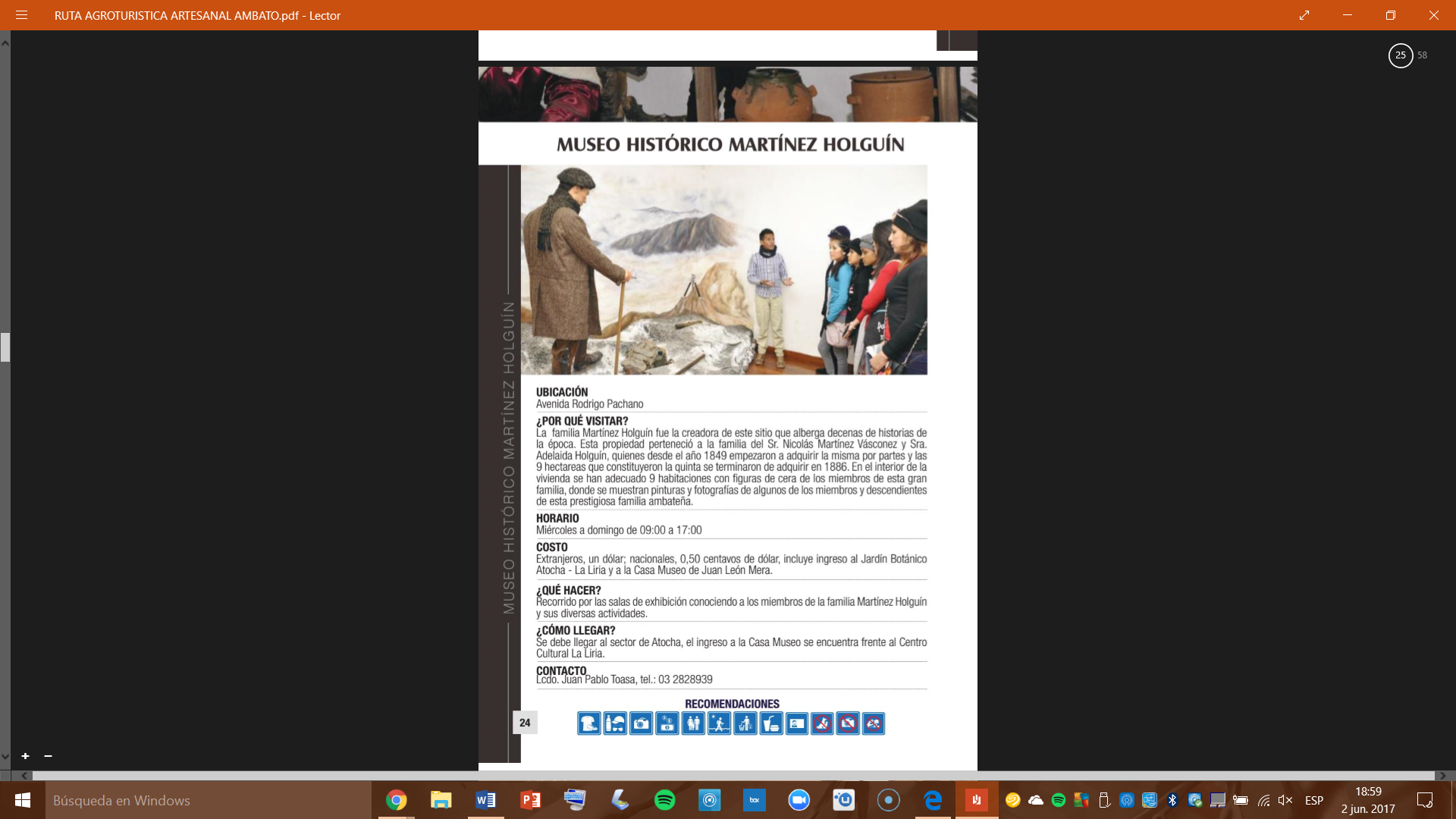 IMAGEN TURÍSTICA
MARKETING TURÍSTICO
NIVELES DE PRODUCTO
NUEVAS TENDENCIAS EN MARKETING TURÍSTICO
MARCA TURÍSTICA
Cuatro categorías:

Top 4
Retadoras (Challenging)
A tomar en consideración (Ones to watch)
Bajo rendimiento
ERRORES MARCA TURÍSTICA
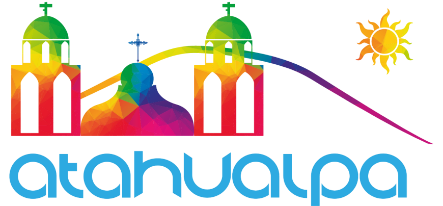 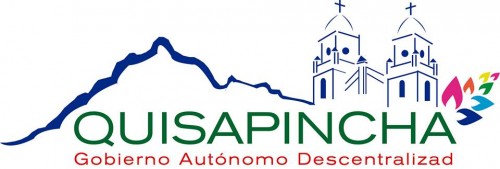 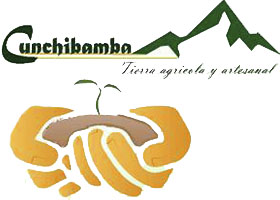 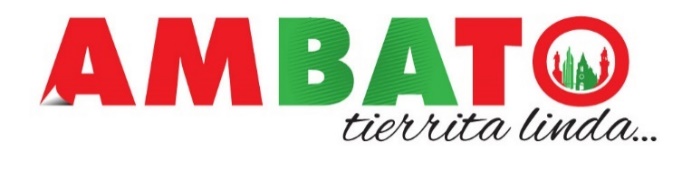 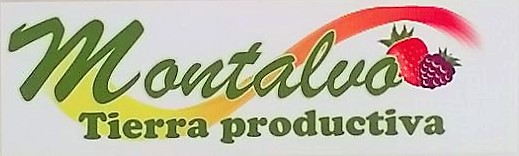 [Speaker Notes: .]
ESTRATEGIAS COMUNICACIONALES
Cultura Turística
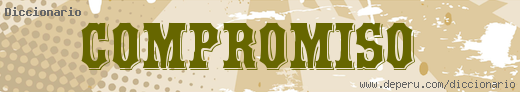 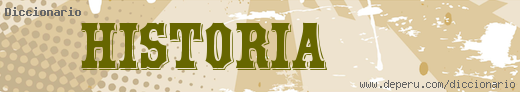 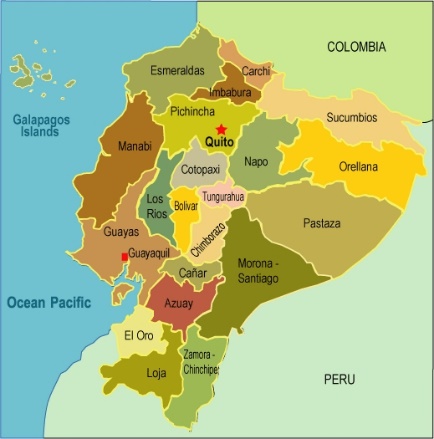 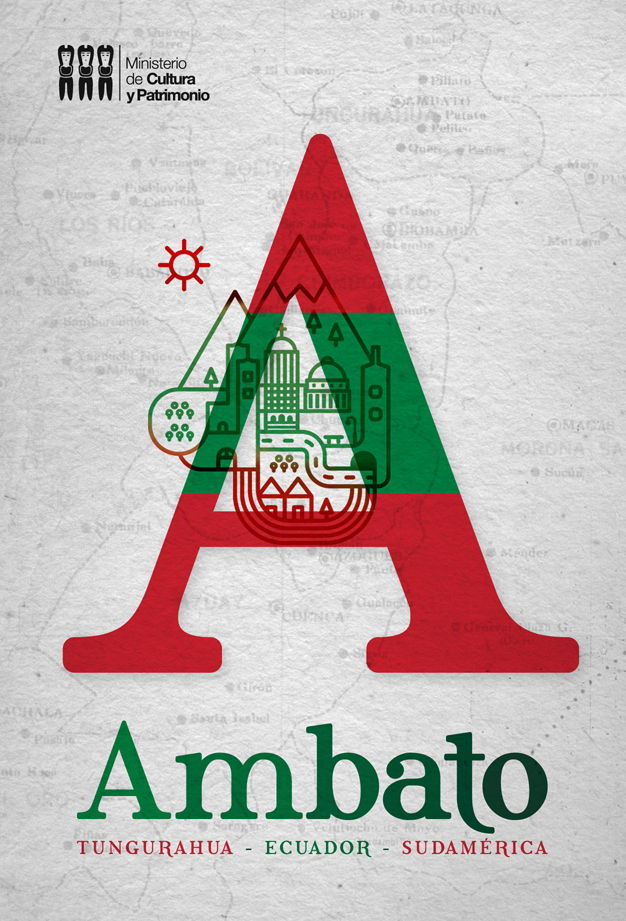 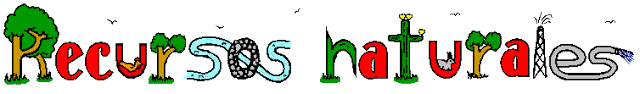 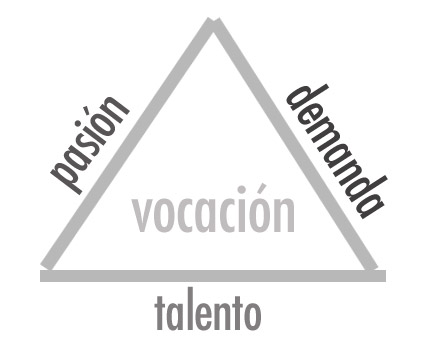 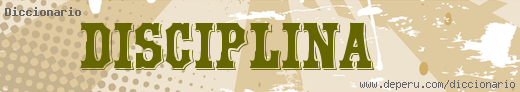 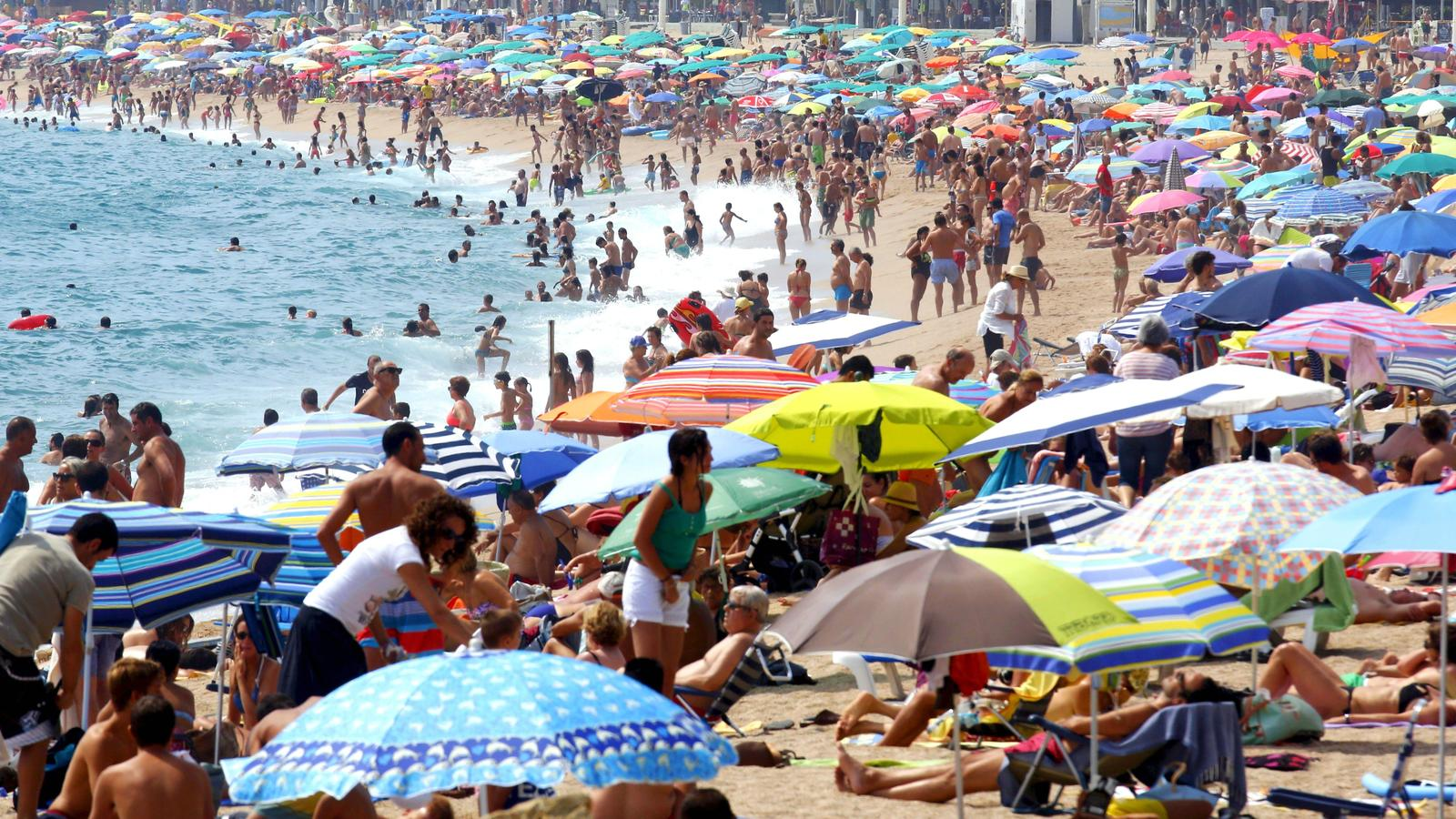 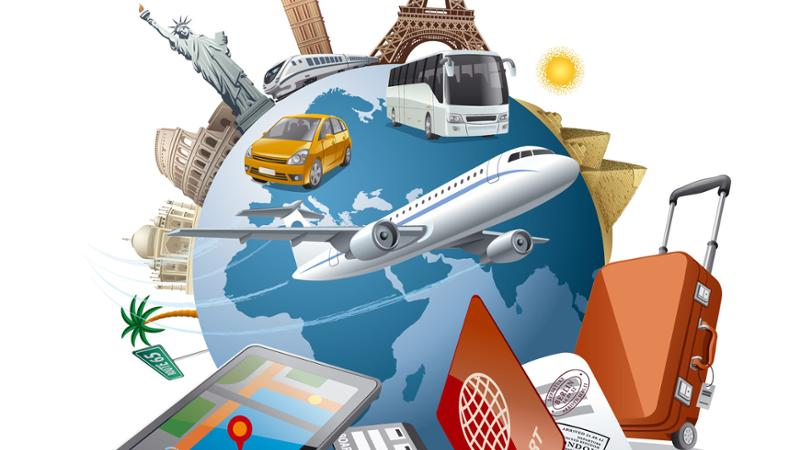 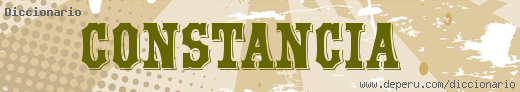 DIVULGAR LA CULTURA EN LOS NIÑOS
Organización
COMUNIDAD DOCENTES
ASPECTOS LE MOTIVA EDUCAR
FORMACIÓN
ERCA
NIVEL DE FORMACIÓN DOCENTE
CARACTERÍSTICAS GENERALES MANUAL TURÍSTICO
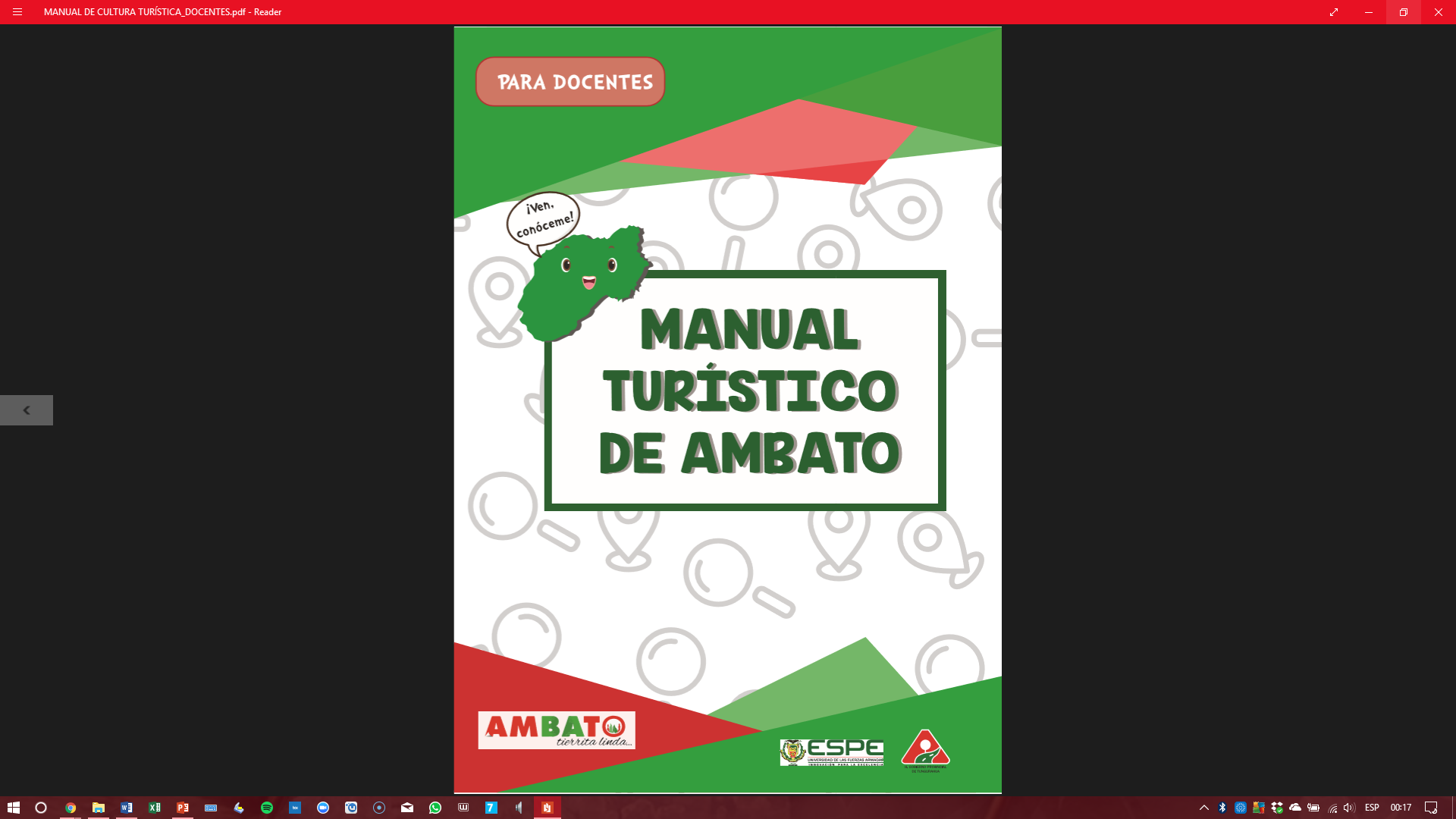 MANUAL TURÍSTICO NIÑOS
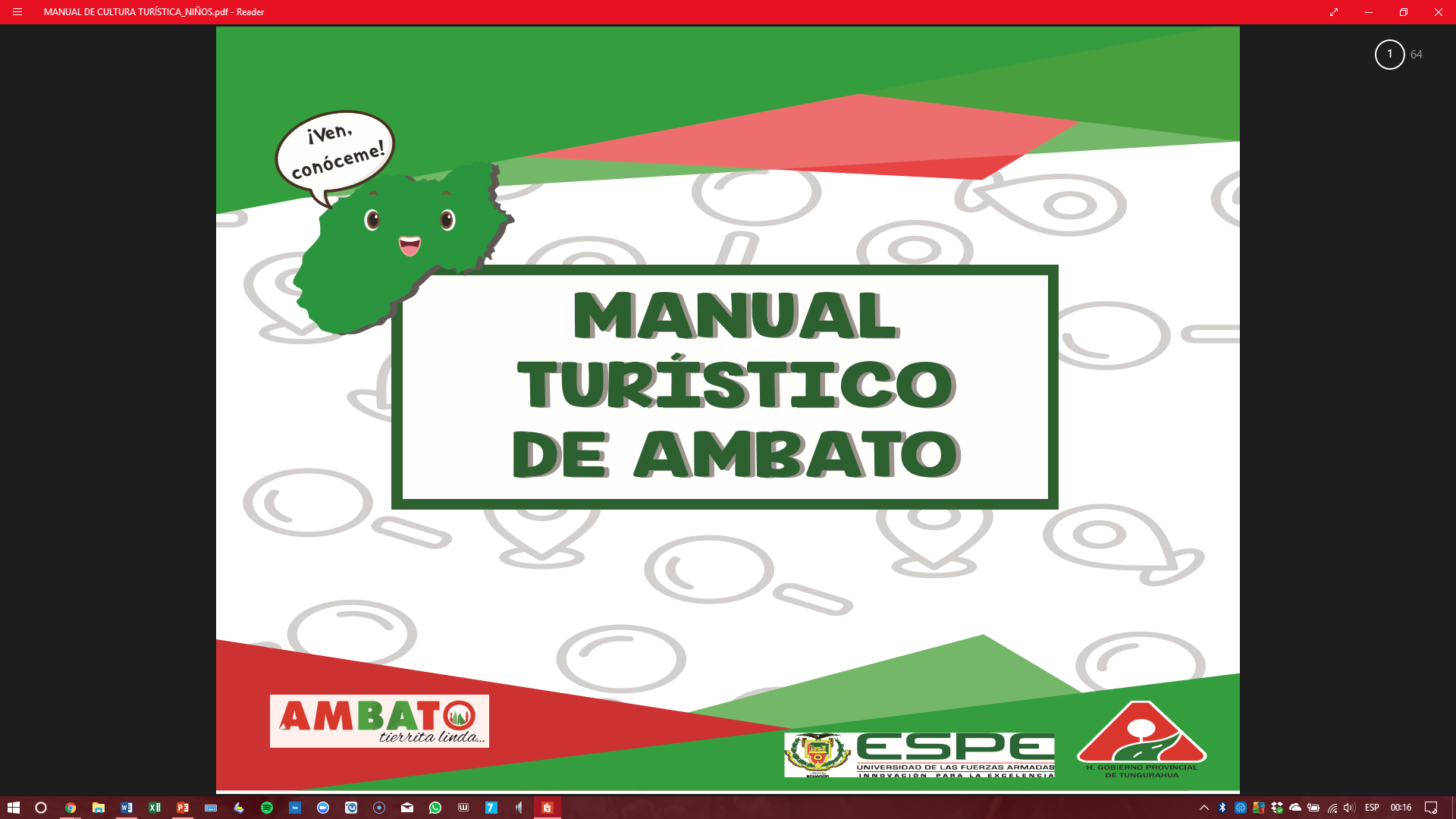 CONCLUSIONES
RECOMENDACIONES